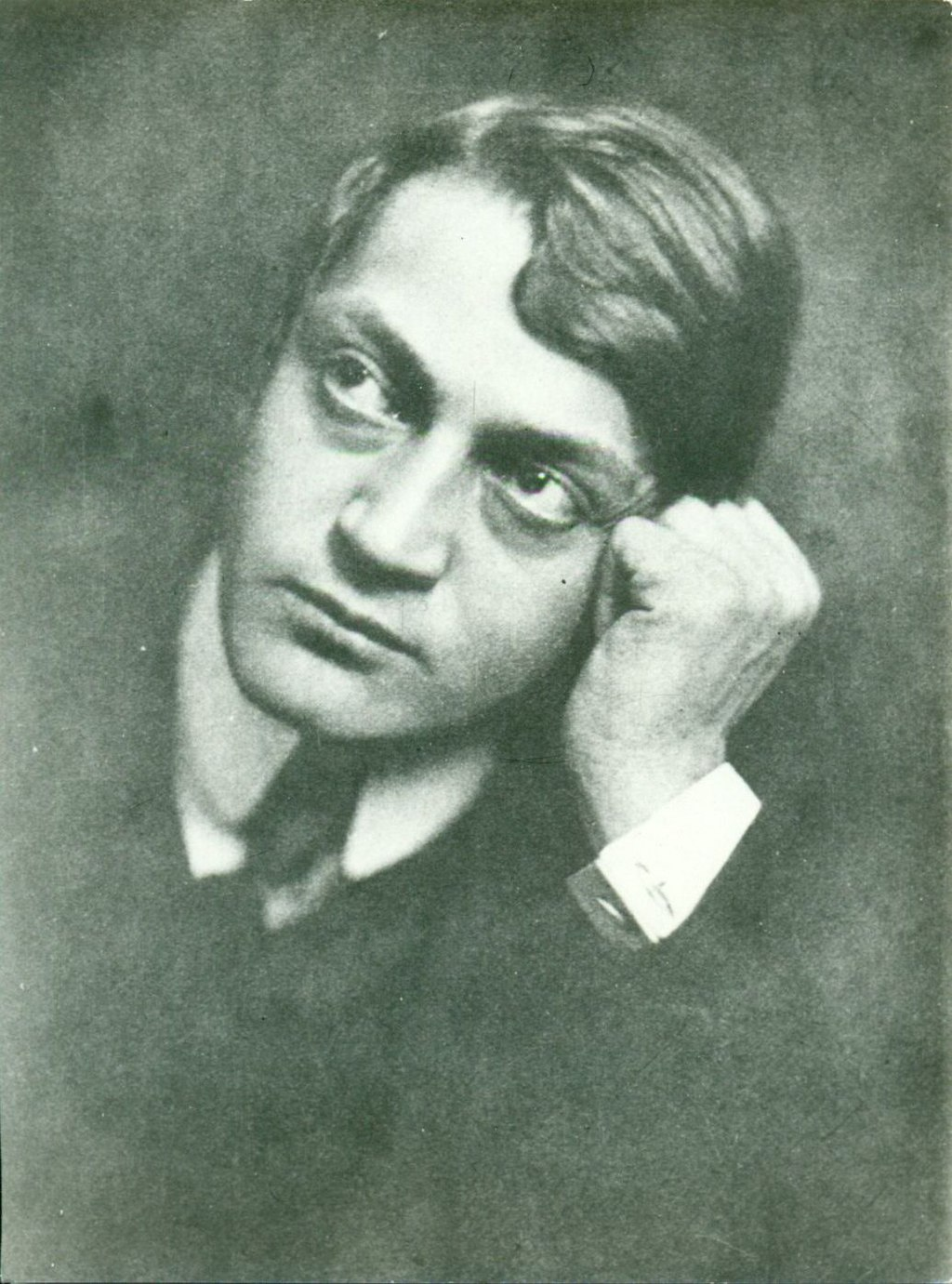 HUN-409Modern Macar Edebiyatı
2022-2023
GÜZ
Doç. Dr. Sevgi Can Yağcı Aksel
Ady Endre könyöklős portréja, Székely Aladár
Budapest, 1908
Moderne giden Yol
Kentlileşen soyluluk
Yenilikler
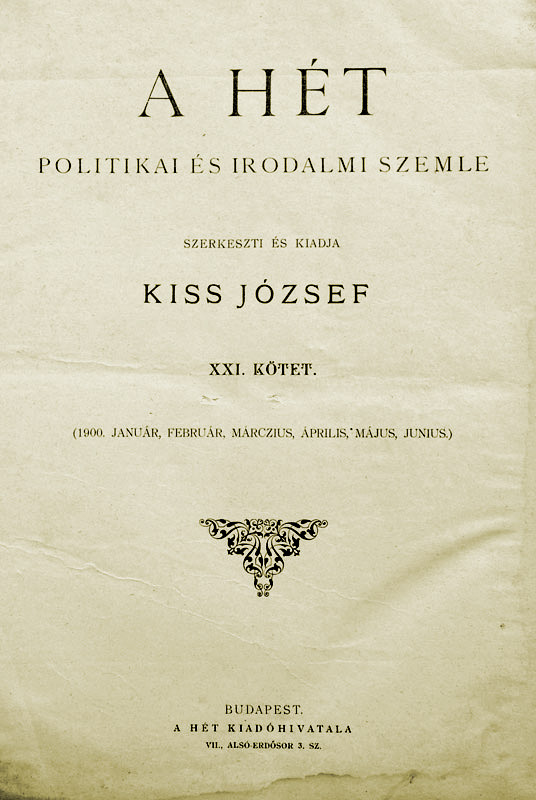 A Héthttps://www.arcanum.com/hu/online-kiadvanyok/Spenot-a-magyar-irodalom-tortenete-1/iv-kotet-a-magyar-irodalom-tortenete-1849-tol-1905-ig-3490/a-nemzeti-polgarosult-irodalom-differencialodasanak-masodik-szakasza-az-utolso-szazadnegyed-3D98/a-lira-megujulasa-3E4A/63-kiss-jozsef-18431921-komlos-aladar-401F/a-het-4025/
«a mondat zenéjét fontosabbnak tartotta, mint a politikát.»
Gelişmekte olan kent zihniyetine sesleniyor
«Ezért A Hét csak Budapestet és a nyugati metropolisokat kísérte figyelemmel, a magyar falu, a vidék alig érdekelte»
«Az Akadémiát és a Kisfaludy Társaságot legfeljebb csipkedte»
Burjuvazi-kentlilik-sivil edebiyatla ilgili ilk  önemli girişim diyebiliriz.
Şiir: Modernin Müjdecileri (Eckmann)
Önceki döneme damgasını vuranlar  (Petőfi- Arany János)
Şiirde arayışlar hem biçimde hem içerikte.
Arany László 1844-1898 şair, çevirmen ( Sheakespeare, Moliere) (Arany János fia/ Petőfi Arany Lacija-Masal) 

https://www.youtube.com/watch?v=7Mn0I53lMfQ
Animasyon: Öne çıkan ”Macar” unsurlar sizce neler?
https://www.sutori.com/en/story/petofi-sandor-arany-lacinak-publikus--G1Fi2qeNFo17uVSQ8YwsxmfE
https://www.sutori.com/en/story/petofi-sandor-arany-lacinak-publikus--G1Fi2qeNFo17uVSQ8YwsxmfE
https://www.sutori.com/en/story/petofi-sandor-arany-lacinak-publikus--G1Fi2qeNFo17uVSQ8YwsxmfE